Anatomical Language  and Body Planes
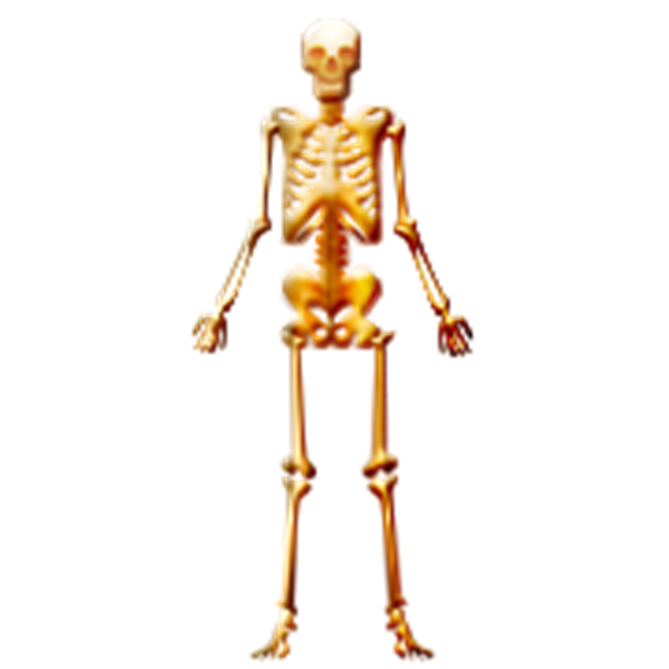 Dr. Jennifer Lucy
Anatomical Position
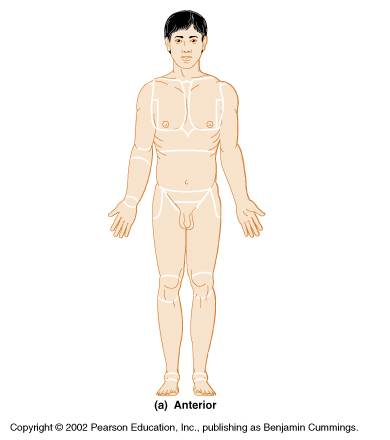 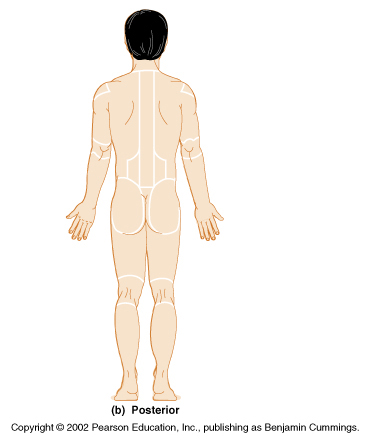 Body erect, 
feet slightly apart, 
palms facing forward, 
thumbs point away 
from the body
Directional Terms
Superior (Cranial) &Inferior (Caudal) – towards  and away from the head or upper part of a structure - above and below-

Anterior (Ventral) and Posterior (Dorsal) – toward the front and back of the body- in front of and behind-

Medial, Lateral, and Intermediate – toward the midline, away from the midline, and between a more medial and lateral structure
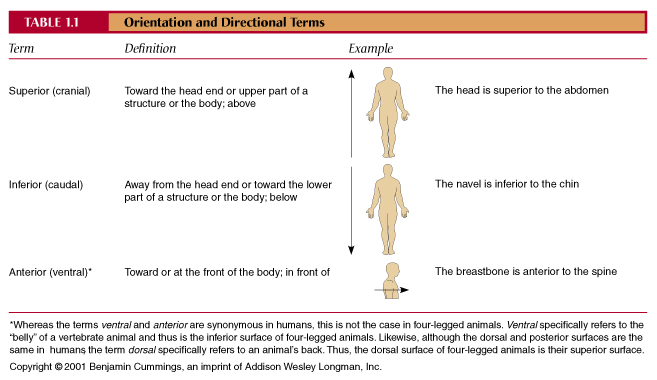 Body Planes
Sagittal and Medial – divides the body into right and left parts

Midsagittal – sagittal plane that lies on the midline

Frontal or Coronal – divides the body into anterior and posterior parts
Transverse or horizontal (cross section) – divides the body into superior and inferior parts
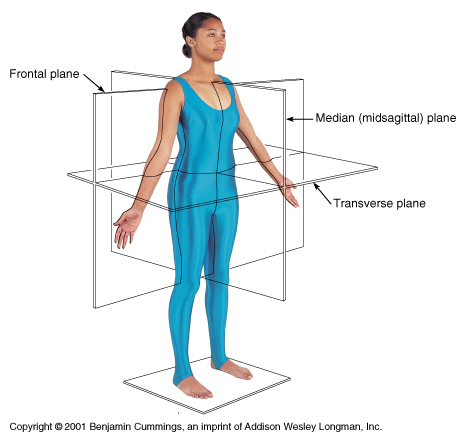 Frontal or Coronal Plane
Body Planes
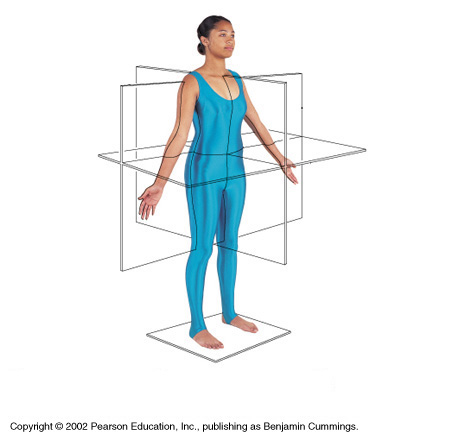 ←Transverse Plane
←          Sagittal Plane
BODY CAVITIES
Overview
Body Cavities
Dorsal cavity :

protects the nervous system, and is divided into two subdivisions
Cranial cavity is within the skull and encases the brain
Vertebral cavity runs within the vertebral column and encases the spinal cord
Ventral cavity: 

houses the internal organs (viscera), and is divided into two subdivisions: thoracic and abdominopelvic
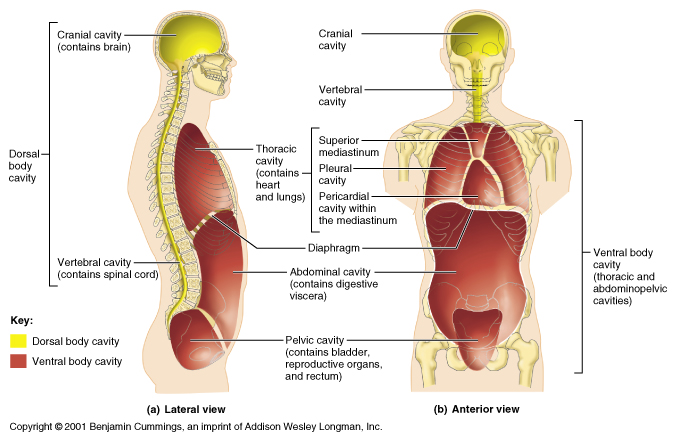 Body Cavities
Thoracic cavity is subdivided into pleural cavities, the mediastinum, and the pericardial cavity
Pleural cavities – each houses a lung
Mediastinum – contains the pericardial cavity, and surrounds the remaining thoracic organs
Pericardial – encloses the heart
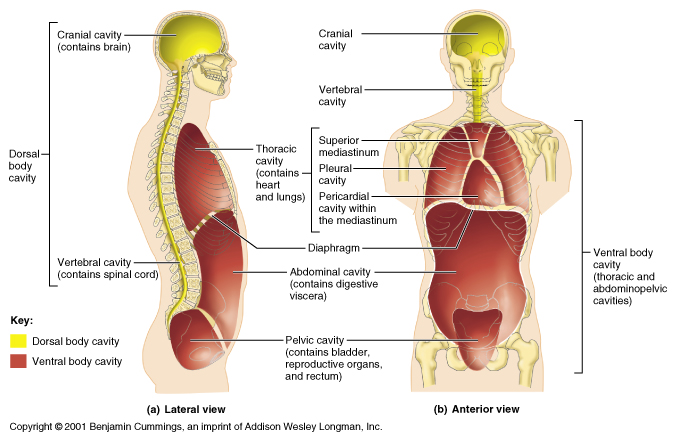 Body Cavities
The abdominopelvic cavity is separated from the superior thoracic cavity by the dome-shaped diaphragm
It is composed of two subdivisions
Abdominal cavity – contains the stomach, intestines, spleen, liver, and other organs
Pelvic cavity – lies within the pelvis and contains the bladder, reproductive organs, and rectum
Abdominopelvic Regions
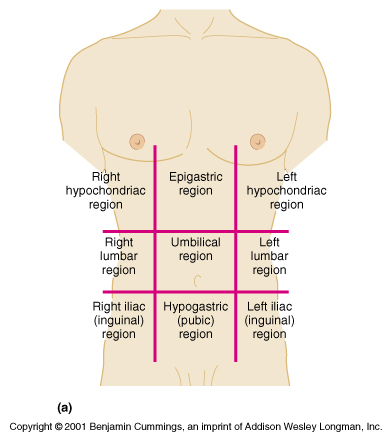 Umbilical
Epigastric
Hypogastric
Right and left iliac or inguinal
Right and left lumbar
Right and left hypochondriac
Abdominopelvic Regions
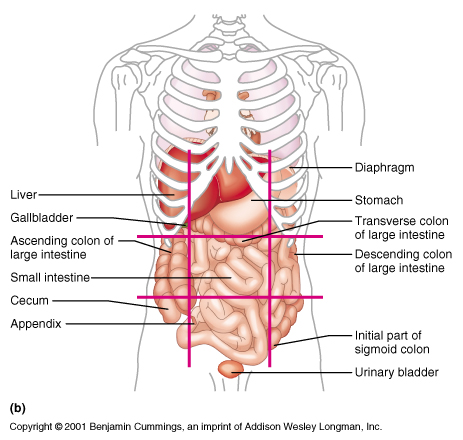 Abdominopelvic Quadrants
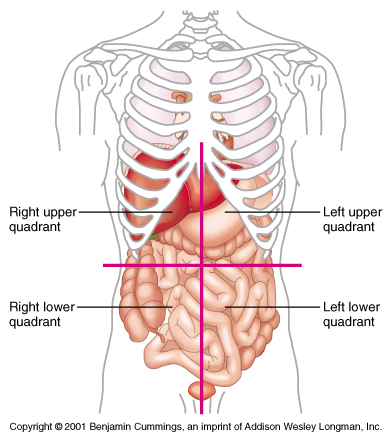 Right upper quadrant
Left upper quadrant
Right lower quadrant
Left lower quadrant
Directional Terms
PROXIMAL
Towards the point of origin
DISTAL
Away from or furthest from the point of origin
The wrist is more_______________ to the shoulder that the elbow
Lateral
Lateral
Away form the midline of the body
Medial
The spinal column is ___________________ to either shoulder blade.
Inferior
Away from the head/ below
Superior
Towards the head end of the body /above
The neck is ________________-to the waist
The anatomical words for front are :
VENTRAL and ANTERIOR
The medical term for the back are……
DORSAL and POSTERIOR
The trachea is ___________________to the esophagus
What is the term for between two structures?
INTERMEDIATE
The index finger is ______________to the thumb and middle finger